VLSM & CIDR
[Speaker Notes: VLSM = Variable Length Subnet Mask
CIDR = Classless Inter Domain Routing]
Classful addressing
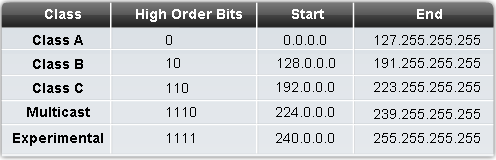 Network part and host part
Classful networks
Some Class A owners
Not enough addresses
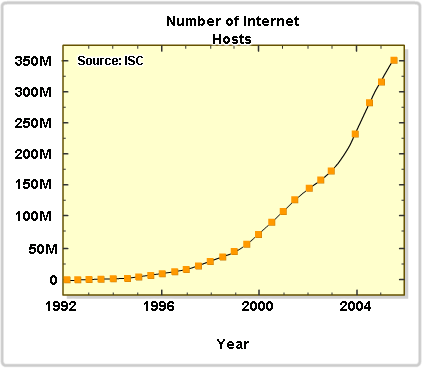 We would have run out of version 4 addresses some time ago if we still used only classful addresses.
Solutions
Long term – change to IP version 6.Plenty of addresses using a different scheme
Use VLSM and CIDR to avoid wasting addresses
Use private addresses locally and NAT for internet access – lets many hosts share a few public addresses
[Speaker Notes: NAT = Network Address Translation]
Classful Subnetting
Subnetting can be used with a classful addressing system, but all subnets of a main network must have the same subnet mask. This means that they must all have the same number of hosts.
Subnet 192.168.1.0
10 hosts
26 hosts
12 hosts
Need 6 networks, up to 26 hosts.
Borrow 3 bits,   /27,   255.255.255.224
Gives 8 networks, up to 30 hosts.
Point to point need 2.     28x3 = 84 wasted
Subnet 172.16.0.0
100 hosts
500 hosts
350 hosts
Need 6 networks, up to 500 hosts.
Borrow 7 bits,   /23,   255.255.254.0
Gives 128 networks, up to 510 hosts.
Point to point need 2.     508x3 = 1524 wasted
[Speaker Notes: 510 = 29 - 2]
Waste
Classful subnetting wastes addresses.
If you are using private addresses then you may not be bothered.
Waste of public addresses does matter.
Classful routing protocol
Fine if subnets are all the same size (same subnet mask) and are contiguous.
Cannot cope with subnets of different sizes or discontiguous subnets.
[Speaker Notes: Contiguous = berdekatan.
Cope = mengatasi.]
New system needed
But classful addressing cannot cope with the demand any more.
Classful addressing gives very large routing tables
Classless InterDomain Routing (CIDR) introduced 1993 by IETF.
Need 10 addresses
Class C. Give them 256.
Need 200 addresses
Class C. Give them 256.
Need 500 addresses
Class B. Give them 65,536.
Need 1000 addresses
Class B. Give them 65,536.
Need 4000 addresses
Class B. Give them 65,536.
Address allocation before CIDR
Need 10 addresses
/28. Give them 16.
Need 200 addresses
/24. Give them 256.
Need 500 addresses
/23. Give them 512.
Need 1000 addresses
/22. Give them 1024.
Need 4000 addresses
/20. Give them 4096.
Address allocation with CIDR
[Speaker Notes: CIDR = Classless Inter Domain Routing]
Routing tables
Before CIDR all known classful networks had to be listed separately
2113628 potential classful networks (though default routes could help)
With CIDR networks can be aggregated into groups and summary routes put into routing tables.
[Speaker Notes: Aggregated = dikumpulkan]
VLSM
Variable length subnet masks (VLSM) go with CIDR
When subnetting, you do not have to give all the subnets the same mask.
You can “subnet the subnets” and have different sizes of subnet. 
Fit the addressing requirements better into the address space – less space needed.
Route summarization
201.1.0.0/22
Advertise?
201.1.4.0/23
201.1.6.0/24
201.1.7.0/24
Route summarization
Octet 3 in binary
00000000000001000000011000000111
201.1.0.0/22
201.1.4.0/23
201.1.6.0/24
201.1.7.0/24
Same
Difference starts here
Same
Difference starts here
21 bits the same so use /21 for summary
Route summarization
201.1.0.0/22
Advertise201.1.0.0/21
201.1.4.0/23
201.1.6.0/24
Summary mask is less than individual masks
201.1.7.0/24
Route summarisation
What address would summarise:
170.16.0.0/16
170.17.0.0/17
170.17.128.0/17

15 the same altogether
170.16.0.0/15
Octet 2 in binary
000100000001000100010001
7 the same here
Classless routing protocol
With classless addressing you cannot tell the mask from the address.
You need to be told the mask every time.
Routers need a routing protocol that includes subnet mask information in its updates.
RIPv2, EIGRP, OSPF, IS-IS, BGP do this.
Summary routes
You can create static summary routes.
Dynamic routes can be summarised.
Classless routing protocols can forward both.
Classful routing protocols do not because the receiving router would not recognise them.
Subnetting the subnet
172.16.0.0/16
Borrow 3 bits from octet 3
Gives 23 = 8 subnets
Mask 255.255.224.0 or /19

How do we get the network addresses?
Subnetting 172.16.0.0/16
Borrowing from octet 3
Write octet 3 of mask in binary
Use all possible combinations of subnet bits for addresses
Another way of looking at it
Row 1 = Bits borrowed
Row 2 = Prefix (16 + bits borrowed for octet 3)
Row 3 = Value of bit. Add this to get next network
Row 4 = Add row 3 values so far to get mask
Yet another way
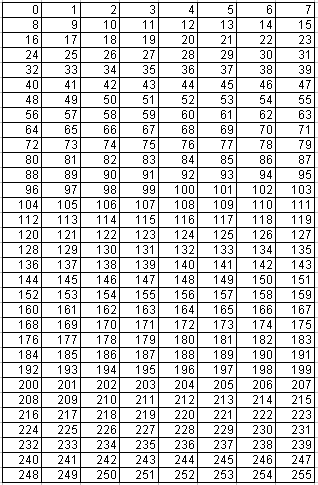 Show all 256 values in the address space – here it is octet 3
Borrow 1: slice
Borrow 2: slice
Borrow 3: slice
0, 32, 64, 96, 128, 160, 192, 224
S Ward  Abingdon and Witney College CCNA Exploration Semester 1
2-Apr-14
Subnetting the subnet
So far so good.
Borrowed 3 bits, got 8 equal sized subnets.
Now take subnet 172.16.192.0/19 and borrow 2 more bits
New mask is /21
Subnetting 172.16.192.0/19
Working in octet 3
2 more bits borrowed
22 = 4 sub-subnets
Total of 5 bits borrowed
8 more would be 224 but that is not in 172.16.192.0/19
This bit is increased for each subnet address – add 8 each time
Another way of looking at it
Row 1 = Bits borrowed
Row 2 = Prefix (16 + bits borrowed for octet 3)
Row 3 = Value of bit. Add this to get next network
Row 4 = Add row 3 values so far to get mask
Yet another way
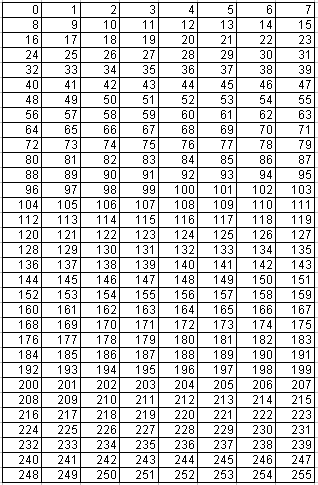 Subnetting 172.16.192.0/19
Borrow 1 more: slice
Borrow 2 more: slice
192, 200, 208, 216
Subnetting the subnet
Subnetting 172.16.0.0/16
Hal-hal yang perlu dipertimbangkan ketika merancang suatu jaringan komputer:
Berapa jumlah total subnet yang dibutuhkan saat ini.
Berapa jumlah total subnet yang dibutuhkan untuk masa mendatang.
Berapa banyak host yang ada di subnet terbesar saat ini.
Berapa banyak host yang akan ada di subnet terbesar pada masa mendatang.
Problem 1: Membuat Skema Pengalamatan Menggunakan VLSM
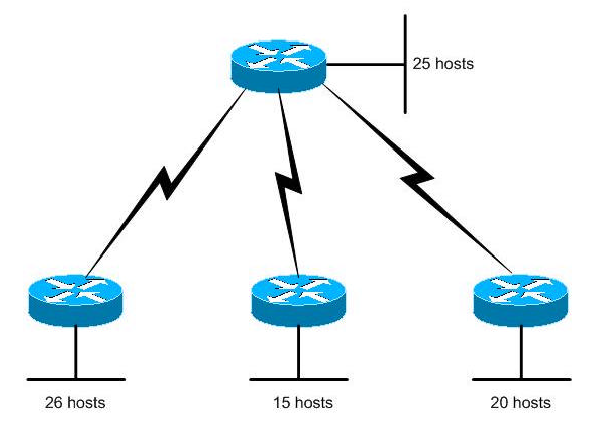 Jaringan 192.168.15.0
Problem 2: Membuat Skema Pengalamatan Menggunakan VLSM
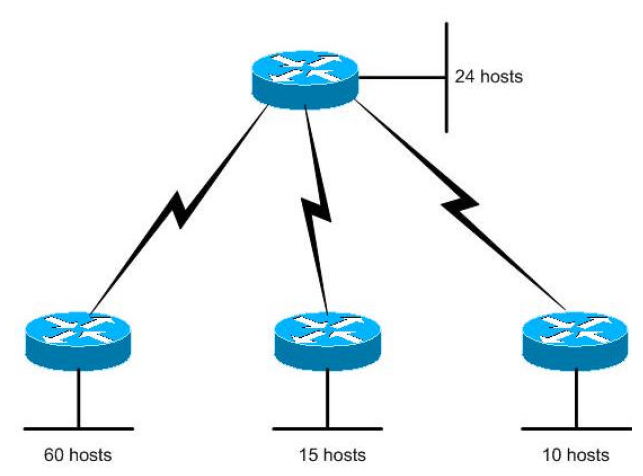 Jaringan 192.168.15.0
Problem 3
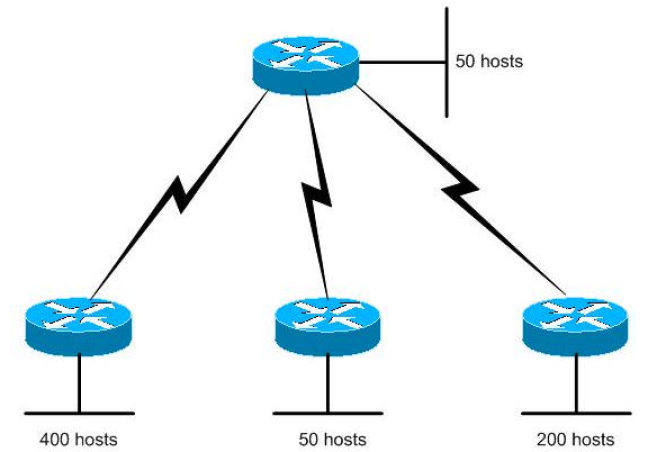 Jaringan 172.16.0.0 /16
Problem 4
Diberikan suatu alamat CIDR: 192.168.24.0 /24 dan akan mendukung jaringan seperti gambar di atas. Buatlah suatu skema pengalamatan yang memenuhi syarat seperti yang digambarkan.